ホース
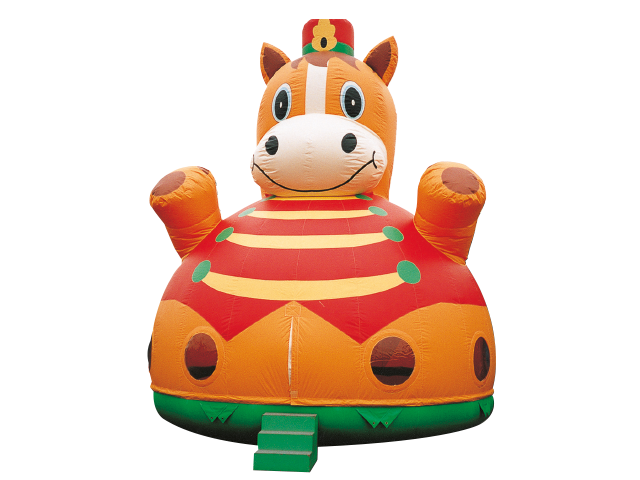 お馬さんのふわふわです。
シンプルなドーム型のフワフワですので、どんなイベント会場でも
適応可能です。

サイズ：W6.0×D6.0×H6.5ｍ
電源：100V15A×2回路
送風機：400ｗ×1台　800W×1台
対応人員：10名
運営要員：2名